New Ground, New Rules?
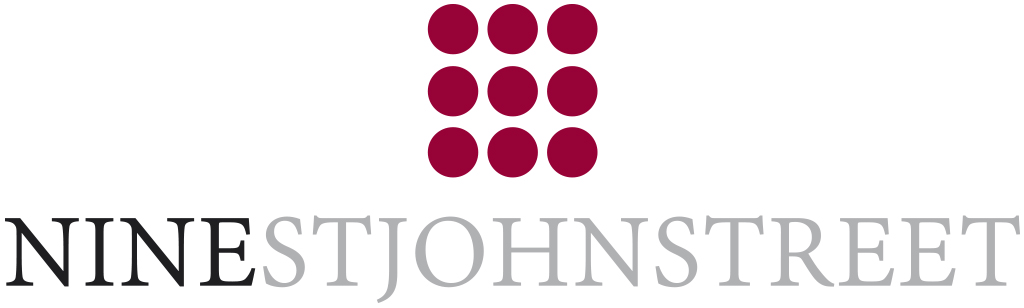 Dr Ed Morgan QC
21 September 2021
Core Concepts?
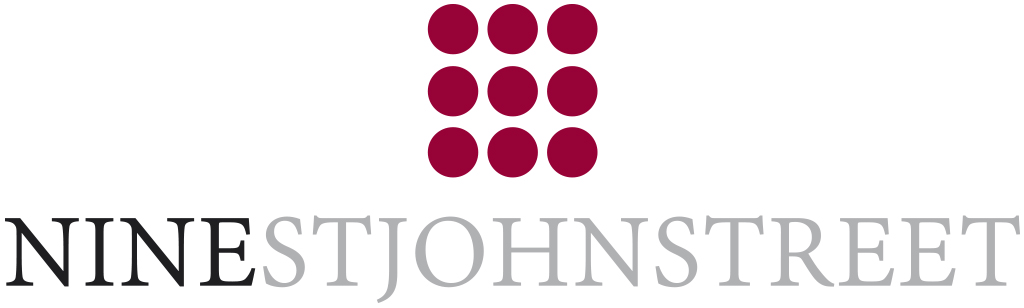 2
Access to Justice 
Transparency 
Participation 
Equality of arms 
Procedural efficiency 
Proportionality
Pre February 2020?
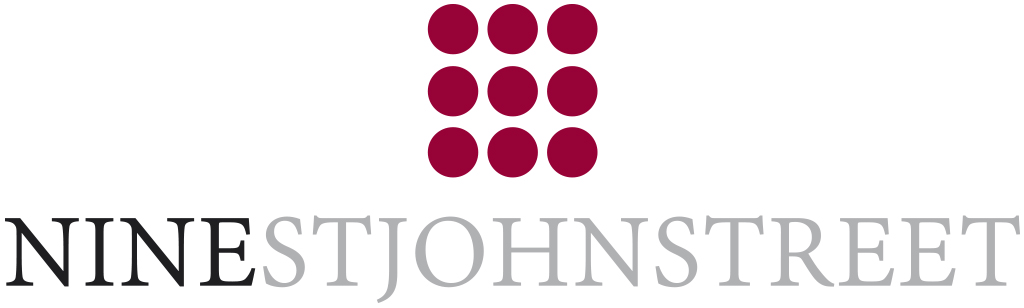 3
European Convention on Human Rights [Art 6]
Section 3 and 6 of the Human Rights Act 1998 
Equality Act 2010
Jurisdiction specific procedural rules 
Protected categories (e.g. children, vulnerable adults, or complainants in particular forms of criminal proceedings)
Special Measures ….
The Issue?
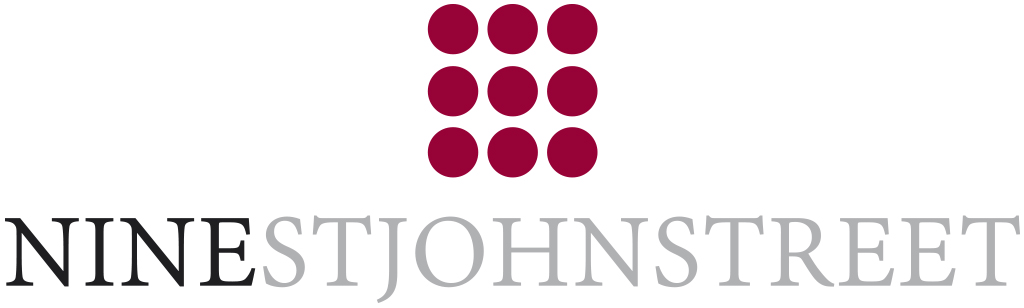 4
The Civil Justice Council “Vulnerable Witnesses and Parties within Civil Proceedings” [February 2020]
The issue: 
“Access to Justice, just procedures and fair hearings are essential elements of our justice system to ensure the system works properly such elements need to cater for parties and witnesses, who by reason of mental or physical disability/disorder, impairment of intellectual or social functioning, fear or distress, or other reason, are vulnerable such that their ability to participate in proceedings  or to give their best evidence, may be impaired.”
The Problem?
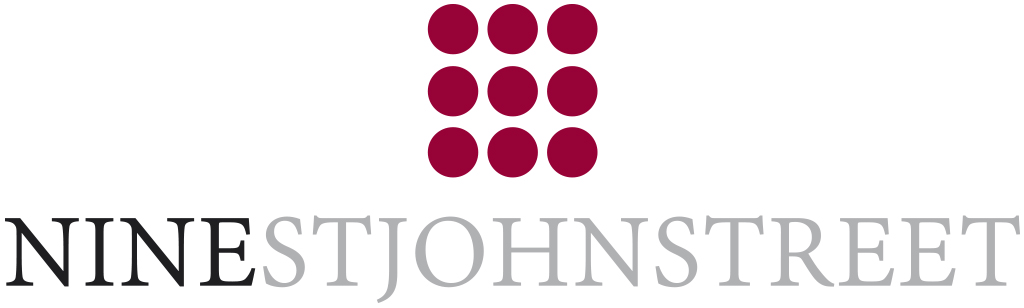 5
The Civil Justice Council Report: 
“Since 1999, the Civil Procedure Rules allow the use of many of the methods/forms of assistance and protections for vulnerable parties and witnesses used in criminal and family courts. However, there is no specific rule in relation to vulnerable witnesses and parties and the existing rules have been criticised as being passive and inadequate for the purposes of ensuring a sufficiently proactive and consistent approach to enabling the proper participation in civil litigation of those who are, or may become through involvement in the process, vulnerable…”
The CJC Solution?
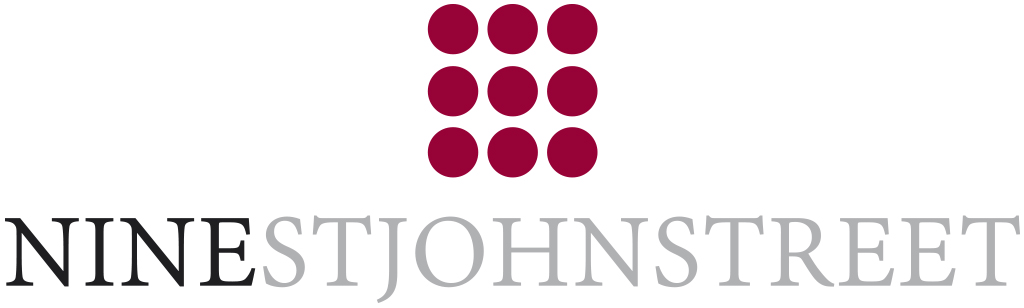 6
Changes in Procedural Rules 
Use of questions to identify disability or vulnerability [e.g. ET1]
Training for the Judiciary 
HMCTS guidance re use of intermediaries
Judicial Observation?
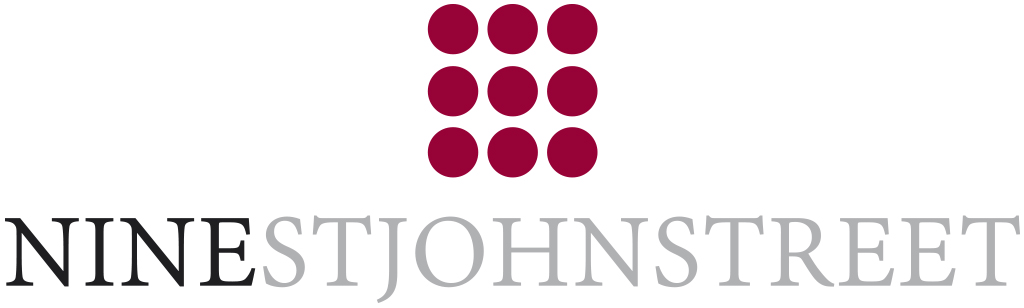 7
"The ability to tell a coherent, plausible and assured story, embellished with snippets of circumstantial detail and laced with occasional shots of life-like forgetfulness, is very likely to impress any tribunal of fact. But it is also the hallmark of the confidence trickster down the ages.” [Per Lord Bingham The Business of Judging]
“In the light of these considerations, the best approach for a judge to adopt in the trial of a commercial case is, in my view, to place little if any reliance at all on witnesses' [per Leggatt J in Gestmin SGPS SA v Credit Suisse (UK) Ltd and Anor [2013] EWHC 3560 (Comm)
”This convincingly undermines to my mind the argument that the first instance judges somehow have some numinous exclusive power to assess credibility perfectly. But is oral testimony about an event the best source of evidence about that event? [Mostyn J The Craft of Judging and Legal Reasoning – 8 December 2014]
“This judgment is as short as possible so that the mother and the older children can follow it….” [Jackson J  in Lancashire CC v M [2016] EWFC 9]
Judicial Resource?
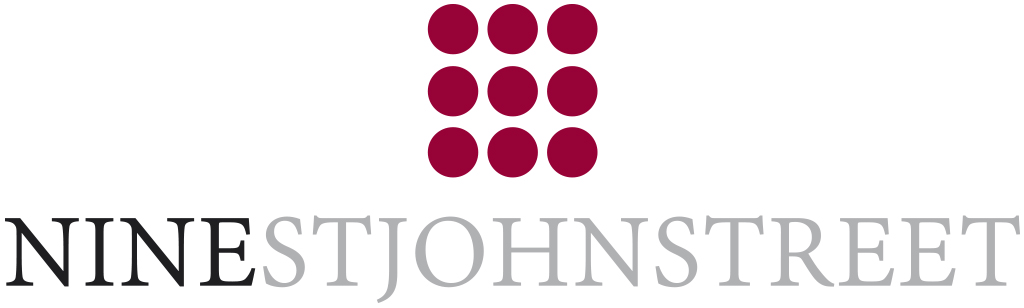 8
The Equal Treatment Benchbook
“Witnesses and parties may be ‘vulnerable’ in court as a result of various factors, and reasonable adjustments need to be made. Although touching on the wider power to make adjustments, this chapter focuses on the statutory regime in criminal cases for taking ‘special measures’ for  vulnerable witnesses…Family courts have increasingly adopted the regime of ‘special measures’ and certain other courts and tribunals have derived ideas and guidance to adopt within their own general procedures…” 
The Civil Justice Council observation: 
“The ETBB is clearly an essential tool for a civil judge. However, it still requires a judge to recognise that an issue may arise [or has arisen] in the case which needs to be addressed….By way of example, mental disability is common and often not visible or visible only in some contexts..” [§146]
ETBB February 2021?
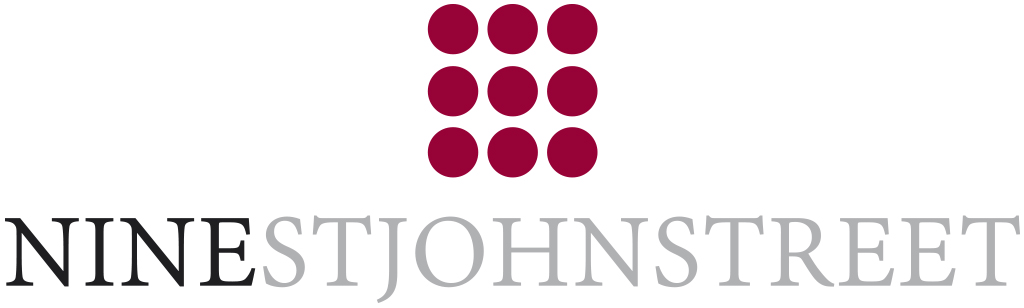 9
Necessary advance planning
31. Ideally courts and tribunals should have systems for identifying at an early stage and before the final hearing / trial whether any adjustments for disability will be required. Where there is a question on the standard claim form for the court in question, this should be checked by judges or case workers at an early stage and follow-up enquiries made where an issue is identified.

NB Mind has produced a list of triggers or stressors of which the Court should be aware. These include: 
noise, interruptions, 
being asked to concentrate, 
time pressures, 
authority figures, 
questioning, 
feelings of not being listened to or believed.
Advocates Gateway?
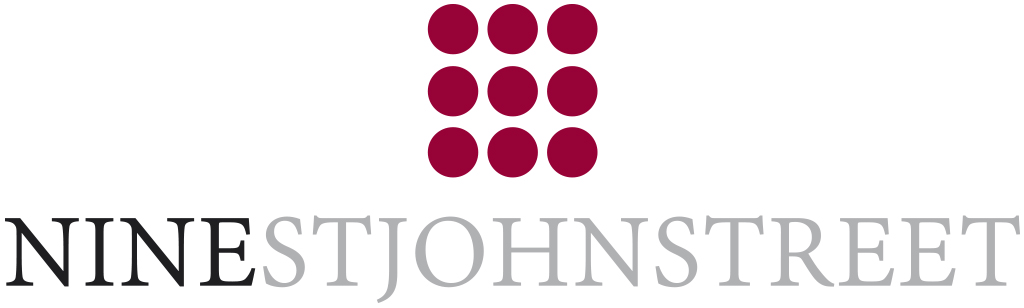 10
Established in 2012 
Promotion of highest ethical and professional standards 
Evidence based guidance 
Toolkits 
“The Advocates Gateway toolkits aim to support early identification of vulnerability in witnesses and defendants in the making of reasonable adjustments so that the justice system is fair. Effective communication is essential in the legal process. The handling and questioning of vulnerable witnesses, and defendants is a specialist skill…”
TAG Toolkits?
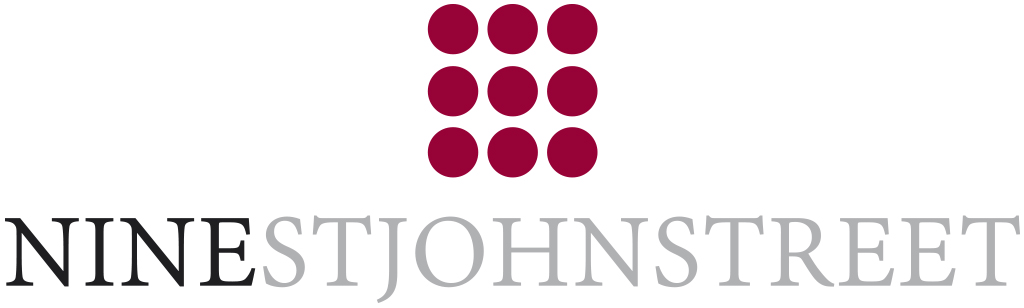 11
No 1 - Ground Rule Hearings and Fair Treatment 
No 5 – Planning to question someone with hidden disabilities
No 10- Identifying vulnerabilities and making adjustments
No 12 – General Principles when questioning witnesses and parties
No 17 – Vulnerable Witnesses and parties in the Civil Courts 
No 18 – Working with traumatized witnesses
Case Management?
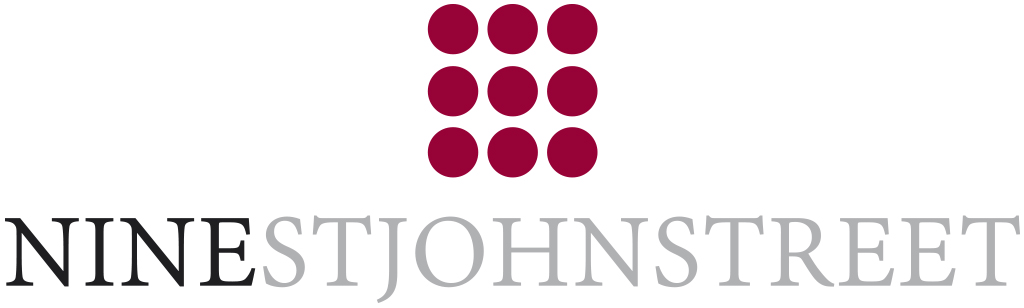 12
Identification [NB hidden disabilities, or context specific vulnerability]
Bespoke Attention preserving flexibility [CJC Report §186]
Controlling reception of oral evidence [i.e. ground rules]
Current means of assistance 
	Video links, 
	interpreters, 
	Intermediaries, 
	Assessors, 
	Private Hearings, 
	IT facilities
Ground Rules?
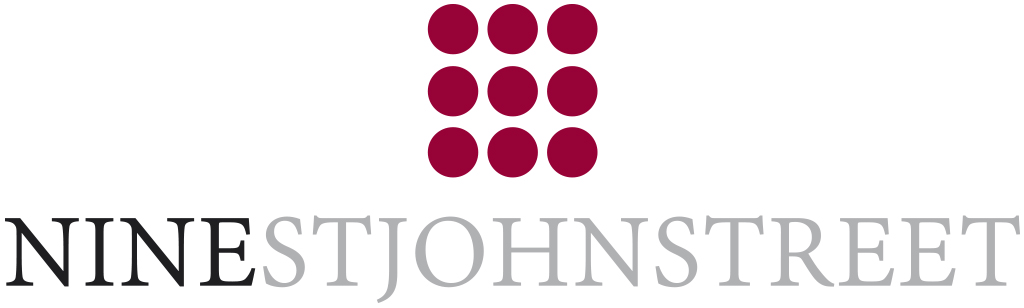 13
Facilitate participation 
Secure ‘best evidence’
“It is the duty of the Court to control questioning of a witness and to ensure compliance with the overriding objective…” [CJC §194]
“It is now generally accepted that if justice is to be done to the vulnerable witness and also to the accused, a radical departure from the traditional style of advocacy will be necessary. Advocates must adopt to the witness, not the other way round…” [R v Wills [2011] EWCA Crim 1938]
Examples: 
Duration of questioning [max of 2 hours] 
Questions in writing in advance 
 Apportioning questions between defendants [Armes v Nottinghamshire CC [2017] UKSC 60]
TAG Checklist?
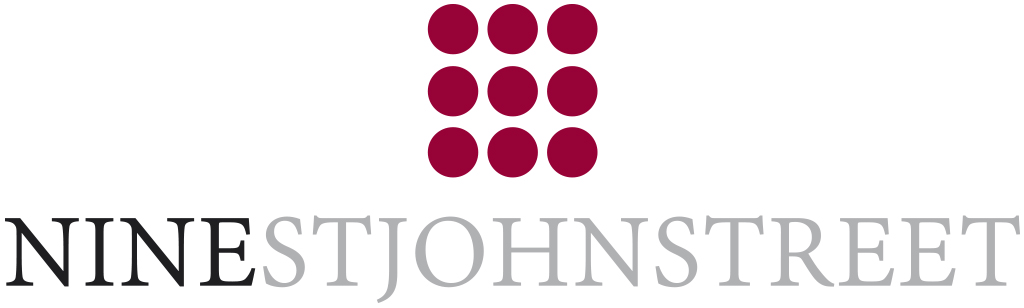 14
Published 1 December 2016
Directed to criminal proceedings 
Role of Intermediaries in GRH discussions [§1]
Participation of vulnerable defendant [§2]
Fair questioning [§3]
Recurring themes: 
Intermediary – quasi-participant, moderator and aid 
Translation – style, content and format 
Location. - venue, platform, special measures  
Questions – form, content and duration and timing  
Court hours – rest breaks-
GRH Toolkit?
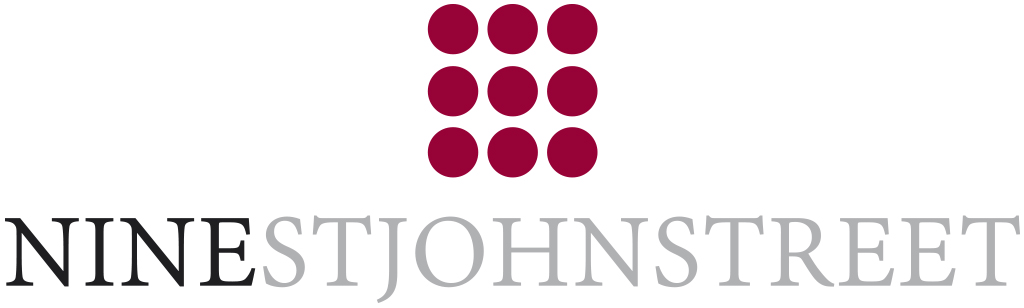 15
1 December 2016
Support the early identification of vulnerability  - advocates should be alert to the risk [§1.1]
The Court’s safeguarding responsibility [§1.2]
Judicial control of questioning [Crim PR 3.9(7)] [§1.3]
Where a witness or party has communication needs [§1.4]
GR should be recorded [§1.5]
Questions reduced to writing [§3] [NB without disclosure to opposing counsel]
Special measures and other adjustments [§4.2]
No insistence on right to put one’s case [§5.1] [R v Lubemba [2014] EWCA Crim 2064]
GR on duration of questions [§7]
A question of balance?
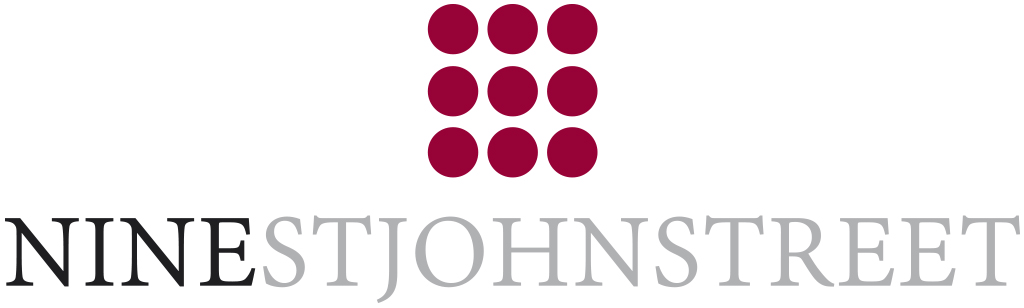 16
Adjusting communication style [ETBB §67]
“Judges have a duty to intervene to ensure vulnerable witnesses give evidence as best they can” [ETBB §73] 
In more severe cases, sending questions to the witness in advance [ETB §78]
“Advocacy and The Vulnerable – 20 Principles of Questioning”: 
Vulnerability – includes immaturity
Every case is unique
Principles for questioning [§§8-20] (e.g. avoid statements put as questions, pronouns, remembering questions, no directive questions).
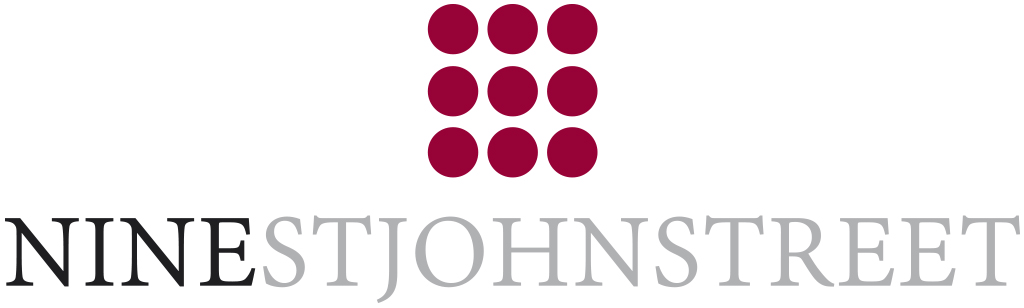 Strategy?
17
Identify the Court/Tribunal’s case management powers [e.g. CPR/ETR];
Identify and/or authentic the concern identified - 
Identify the evidential basis for the concern – is it well founded/conceded
Initiate - Be proactive in protecting your client 
Initiate - propose procedural safeguards – e.g. venue, form of hearing etc [ETBB §49 talks of the potential to conduct a hearing at a person’s home]
Respond - Are the measures proposed proportionate and fair do they need to be continued, retained, revised or abandoned [ETBB §40]
Respond- Can the same result be achieved by other means  
Resist –Excessive judicial control or limitation 
Resist – Judicial conduct of the party’s case 
NB avoid alienation and aggravated damages
Challenging Decisions?
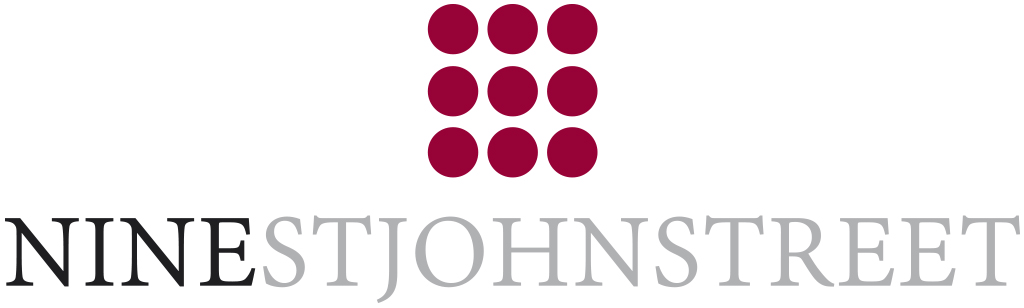 18
The statutory limitations on appeals [e.g. s21 of the ETA 1996] 
The threshold for appeal [CPR Pt 52  and Ladd v Marshall ]
Reasonable prospects and case management discretion 
The rare case of factual challenge: 
was no evidence to support, 
based on a misunderstanding of the evidence, or 
which no reasonable judge could have reached, that an appellate tribunal will interfere with it. 
“This can also be justified on grounds of policy (parties should put forward their best case on the facts at trial and not regard the potential to appeal as a second chance),..” (Lord Neuberger in Re B (A Child) (Care Proceedings) [2013 1 WLR 1911)
Path of Travel?
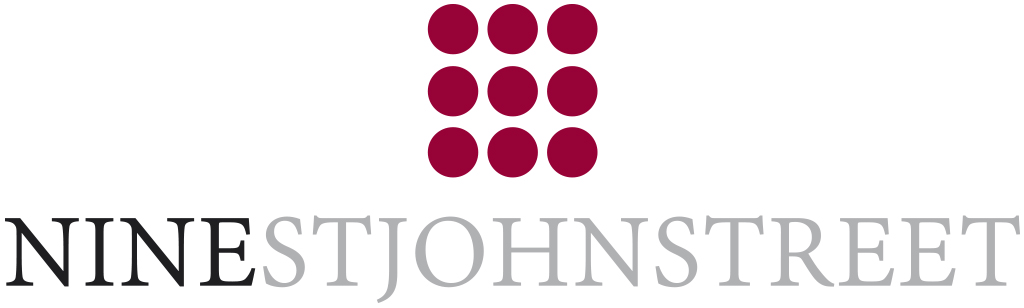 19
EAT – Rackham v NHS Professionals 2015 UKEAT 20  [adjustments]
Shui v University of Manchester and others [2018] ICR 77
J v K (EHRC Intervening) [2019] EWCA Civ 5 [procedural compliance]
“I start by saying that it was common ground before us, and I would myself emphasise, that where mental ill-health, or indeed any other disability, has contributed to a would-be appellant failing to institute an appeal in time that will always be an important consideration in deciding whether an extension should be granted under r 37(1A) of the 1993 Rules. That is not as a result of the Equality Act 2010, since, as was also common ground, judicial decisions are excluded from the scope of the Act: see para 3 of Sch 3 to the Act. But as a matter of general law the exercise of a judicial discretion must take into account all relevant considerations, and in such a case the party's mental condition or other disability would plainly be a relevant consideration.” [underhill LJ]